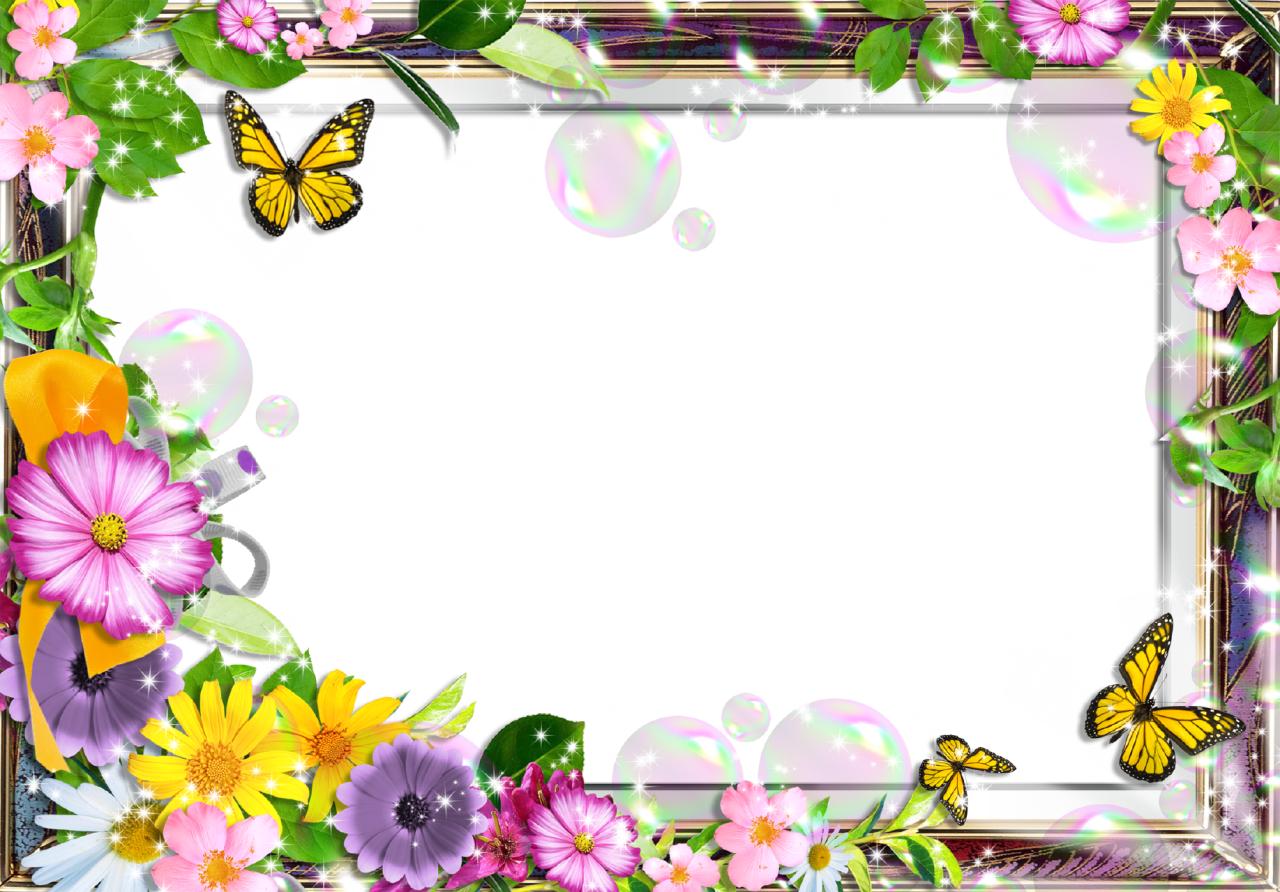 Giáo án:     Làm quen với Toán
Đề tài:        Đếm đến 5 , nhận biết chữ số 5
Chủ đề:      Giao thông
Giáo viên:  Nguyễn Thị túc
Năm học: 2019 – 2020
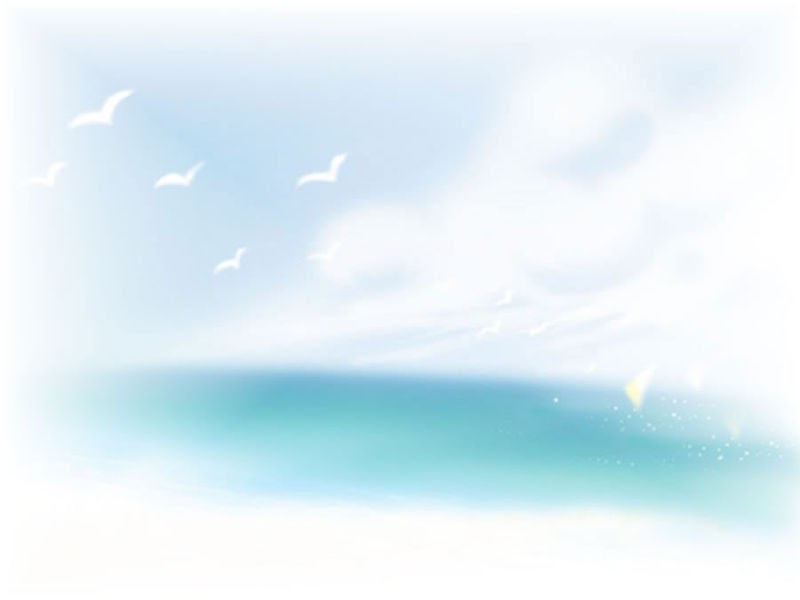 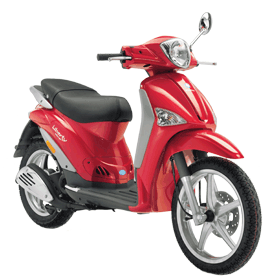 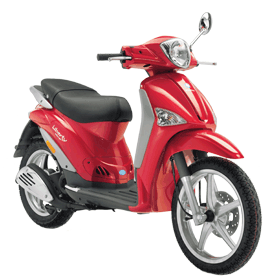 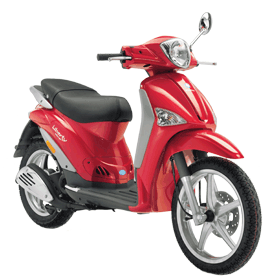 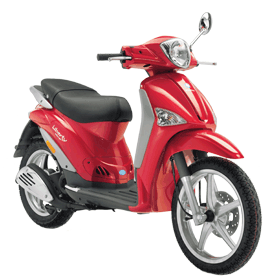 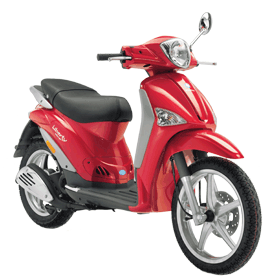 5
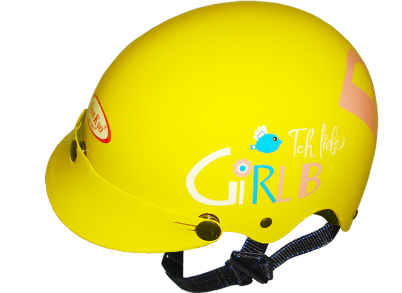 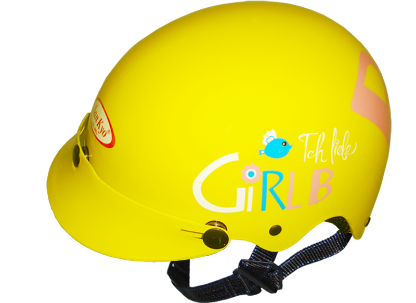 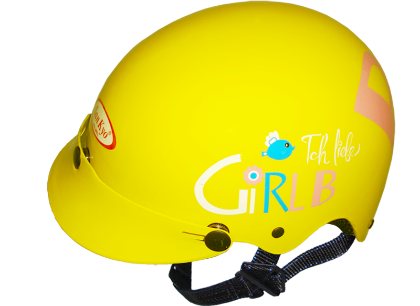 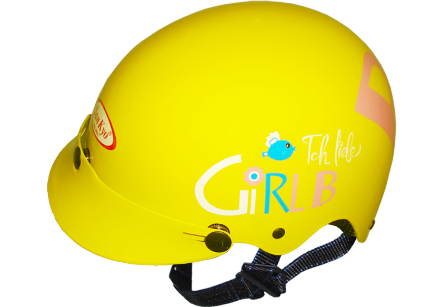 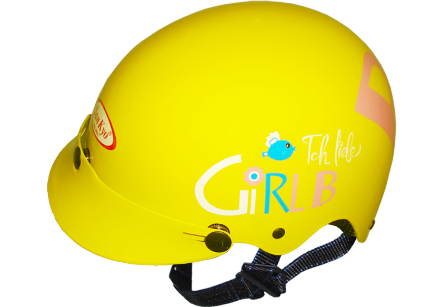 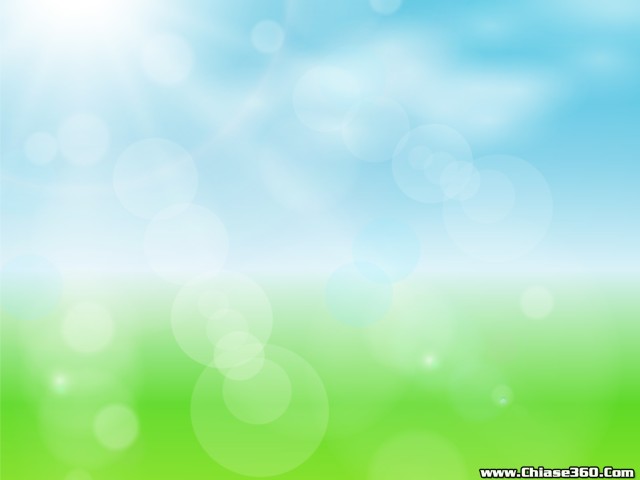 5
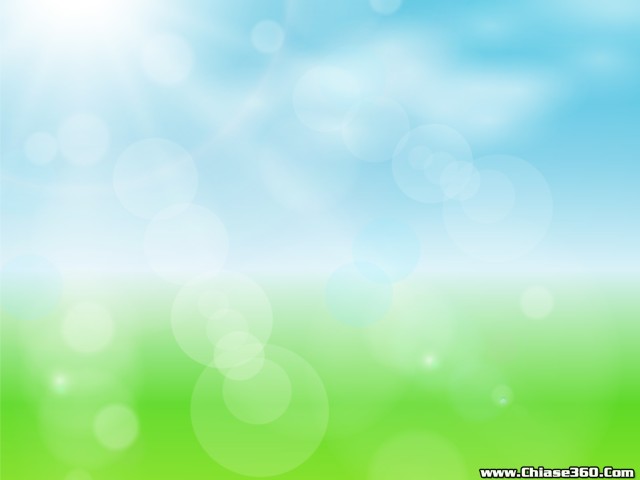 5
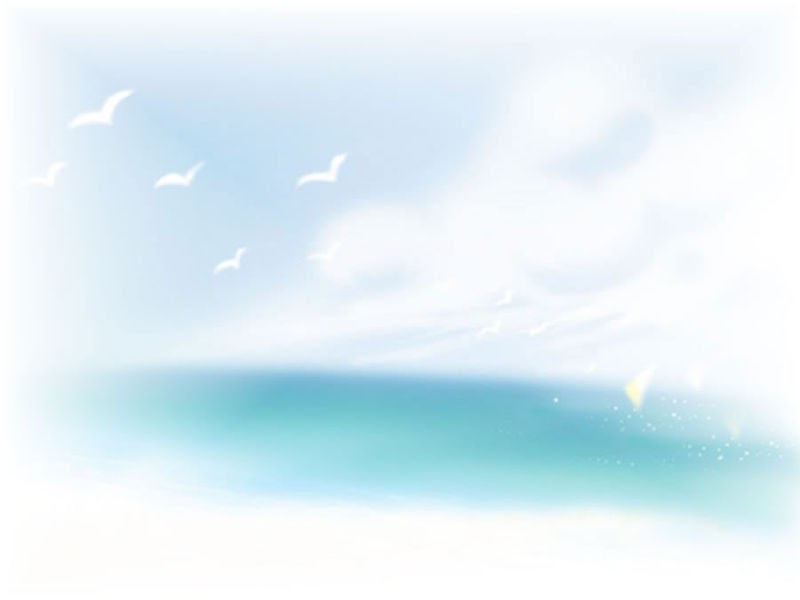 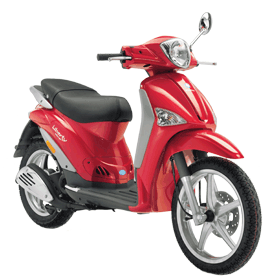 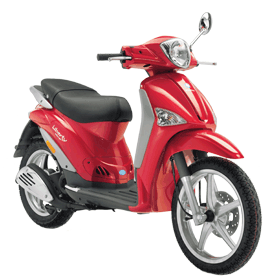 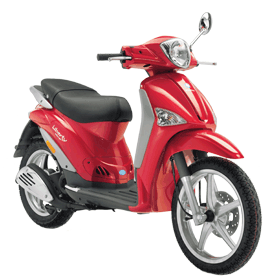 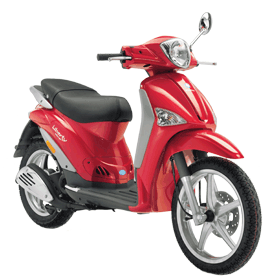 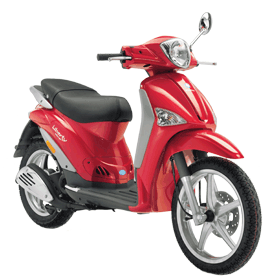 5
2
4
3
1
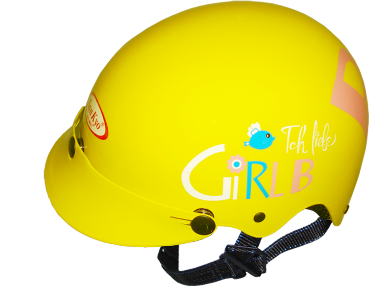 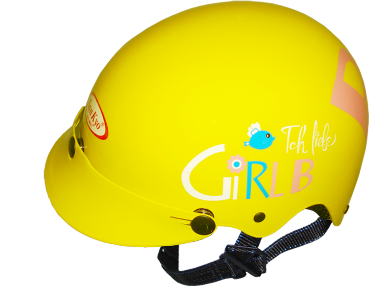 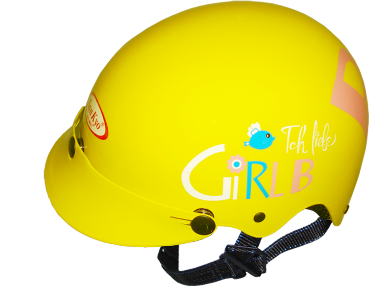 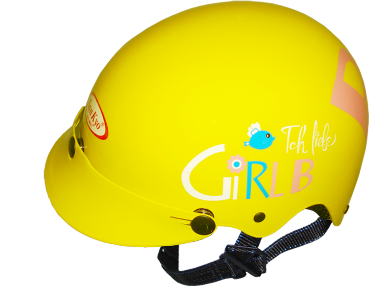 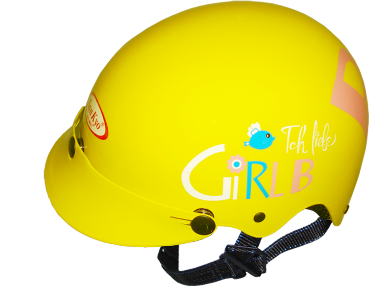 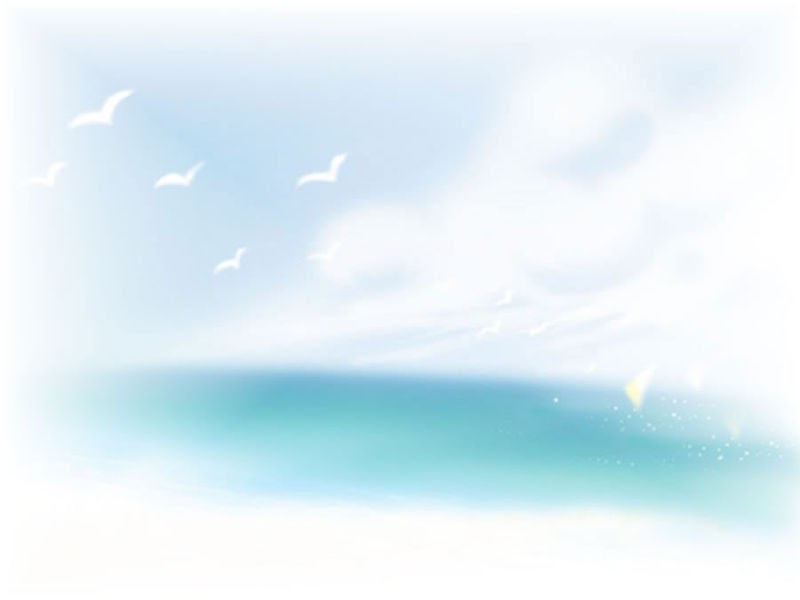 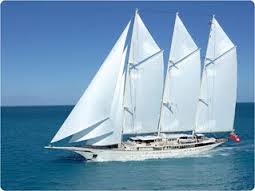 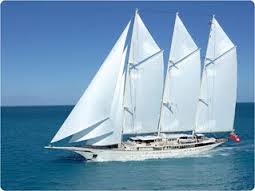 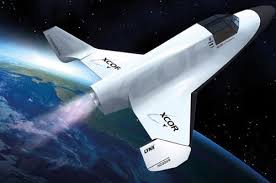 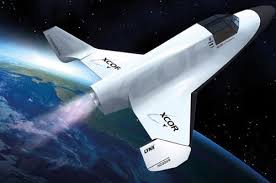 5
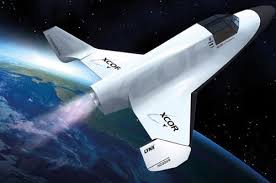 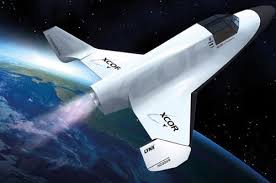 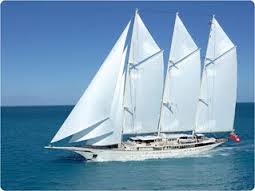 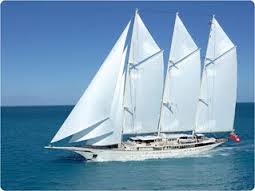 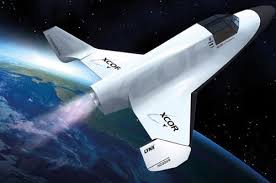 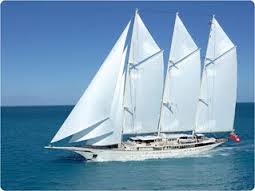 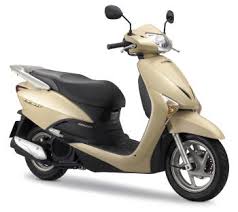 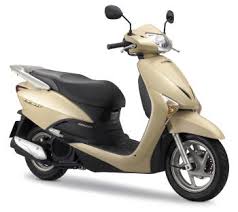 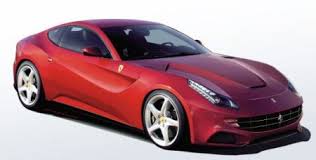 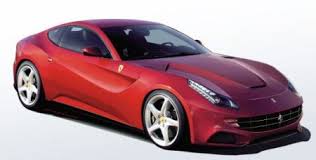 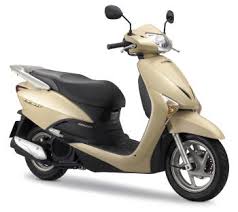 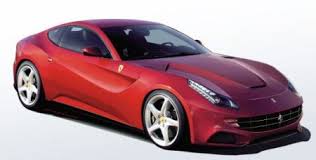 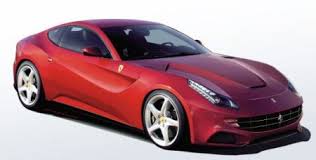 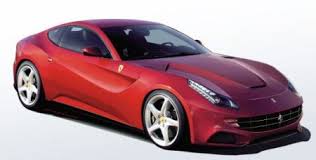 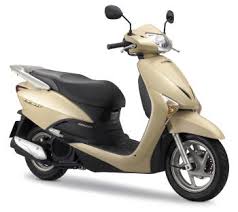 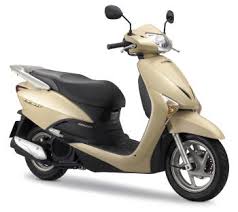 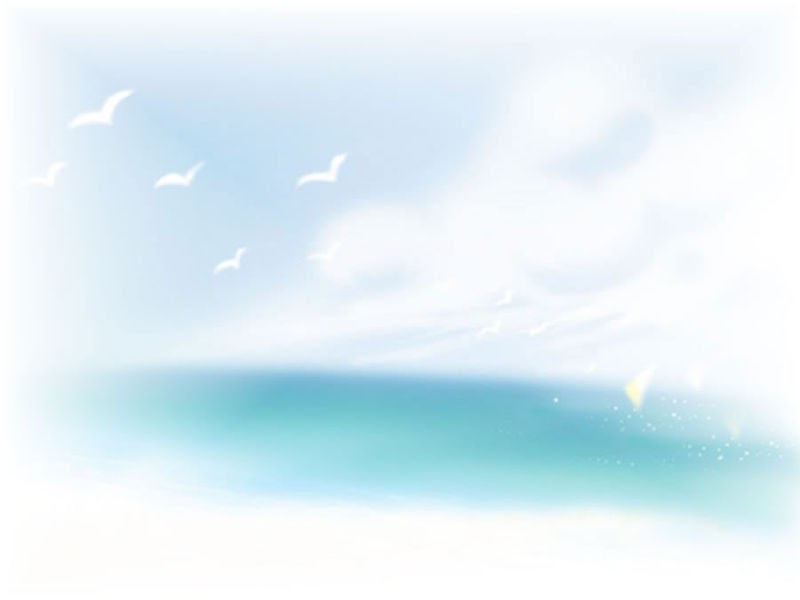 Bé hãy chọn  và khoanh tròn vào nhóm có số lượng  là 5
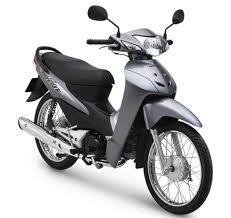 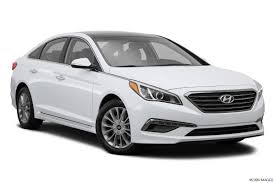 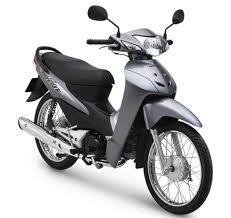 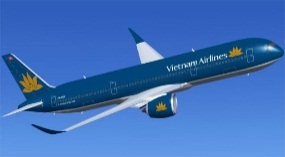 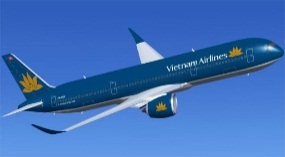 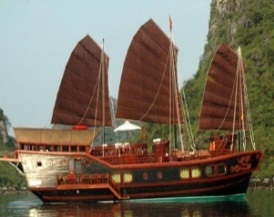 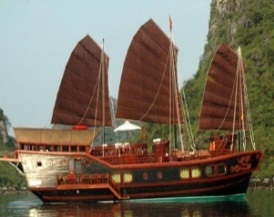 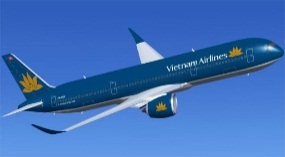 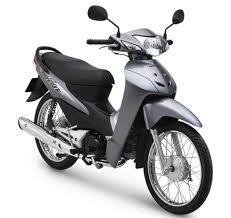 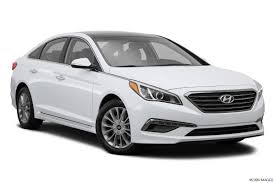 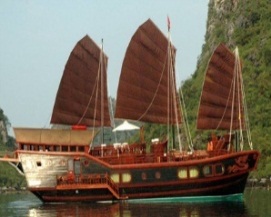 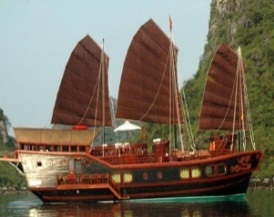 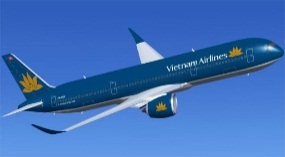 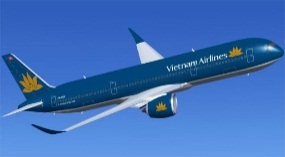 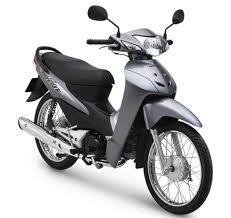 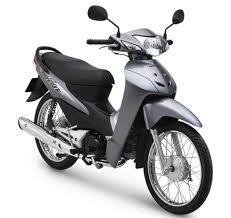 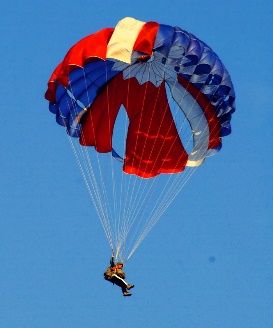 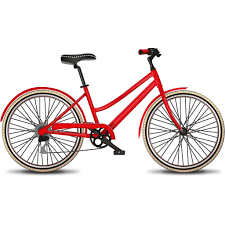 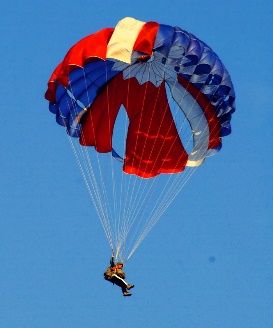 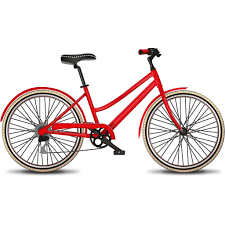 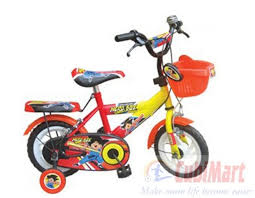 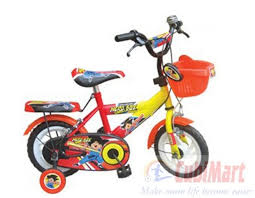 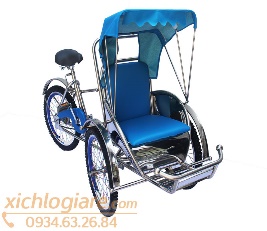 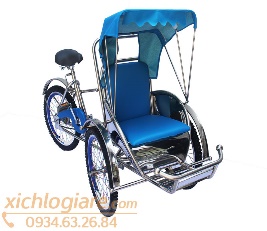 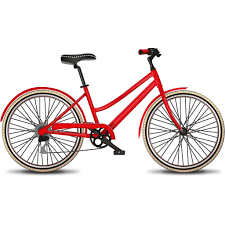 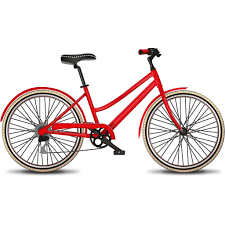 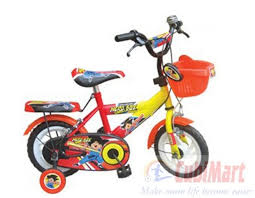 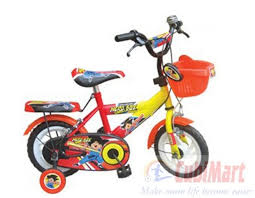 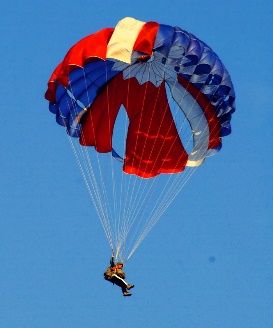 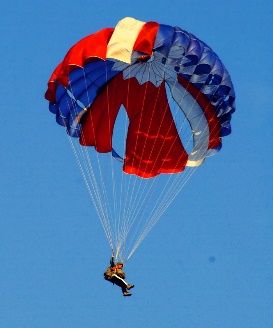 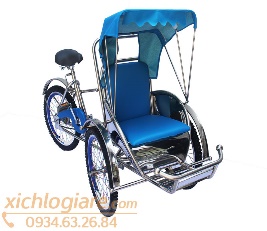 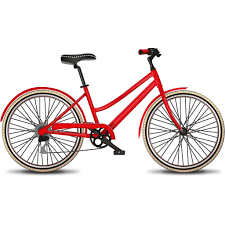 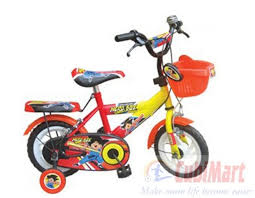 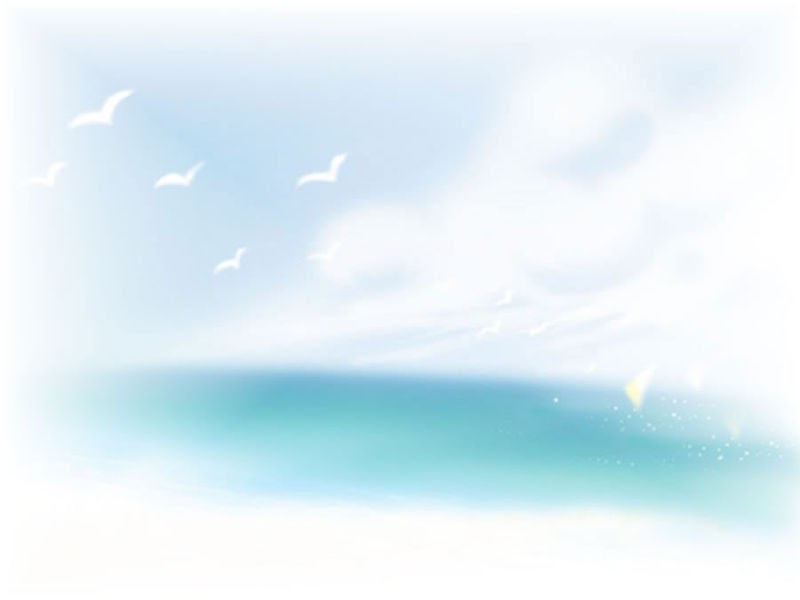 Bé hãy chọn  và khoanh tròn vào nhóm có số lượng  là 5
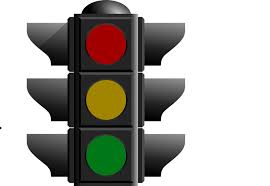 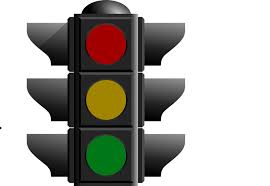 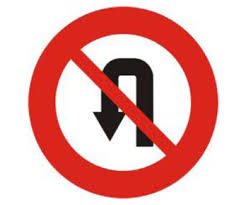 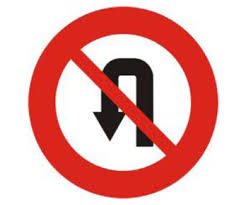 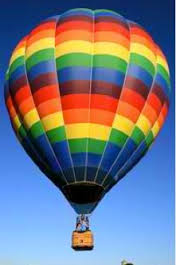 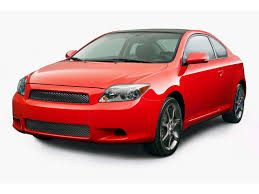 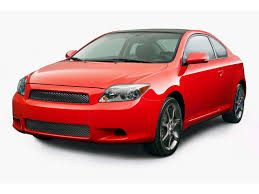 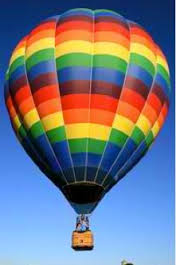 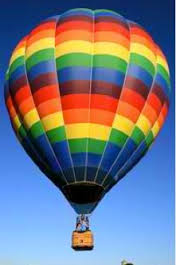 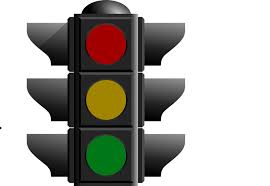 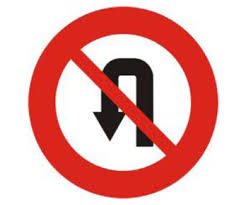 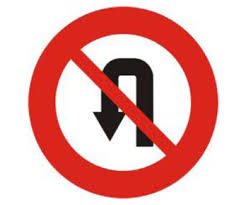 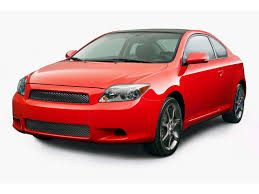 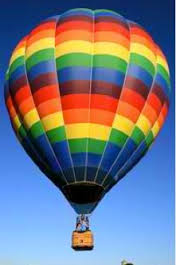 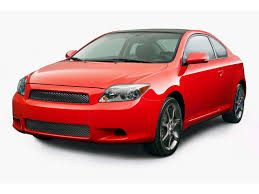 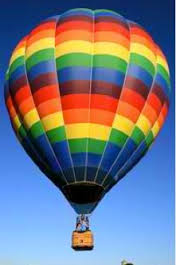 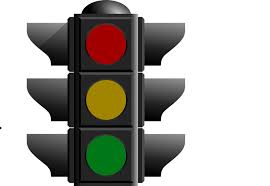 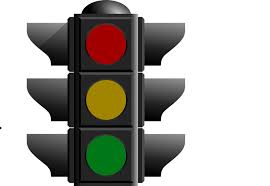 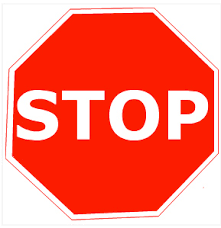 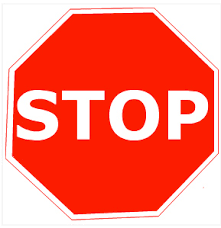 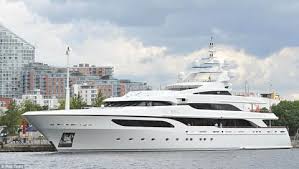 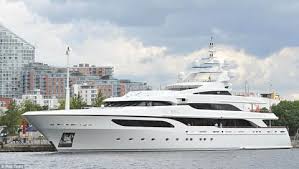 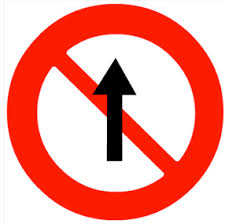 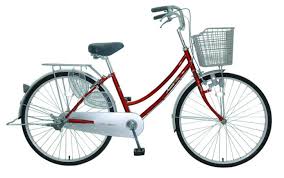 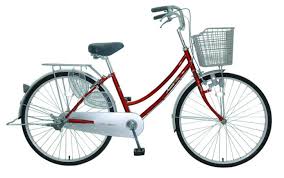 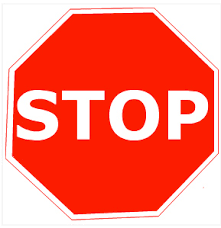 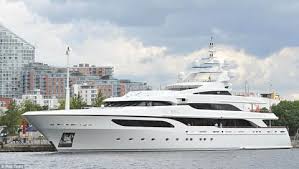 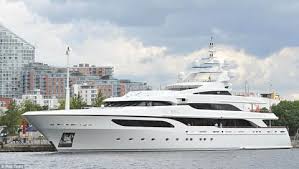 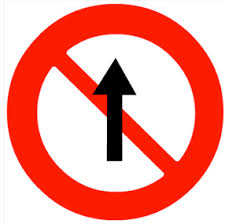 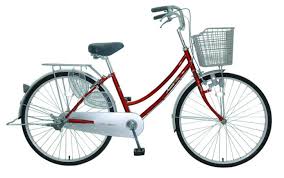 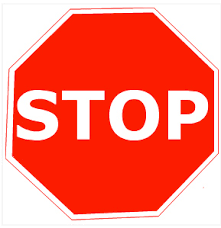 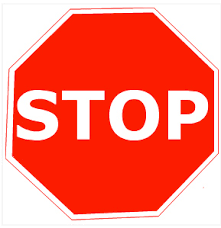 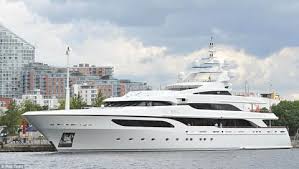 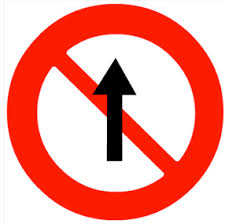 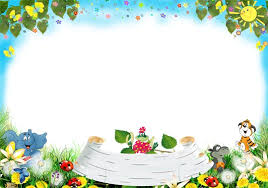 Trò chơi: Đội nào nhanh hơn
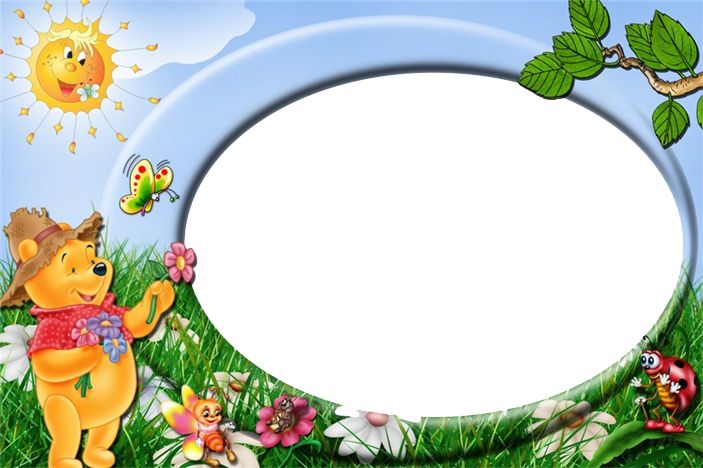 Trò chơi: 
Thử tài của bé
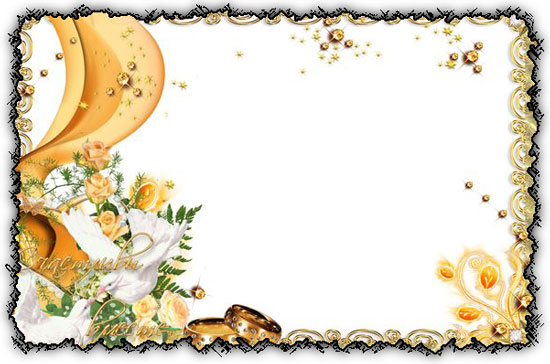 Tiết học của lớp B2 đến đây là kết thúc chúc các vị đại biểu một năm mới luôn mạnh khỏe, công tác tốt.